Чудесные превращения песка.
Описанные события
 происходили
 в МКДОУ «ЦРР-д/с№4»
п.г.т.Анна
Июнь-2014г.
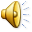 Как это было?
Сначала занесли песок в комнату.
И начались открытия…
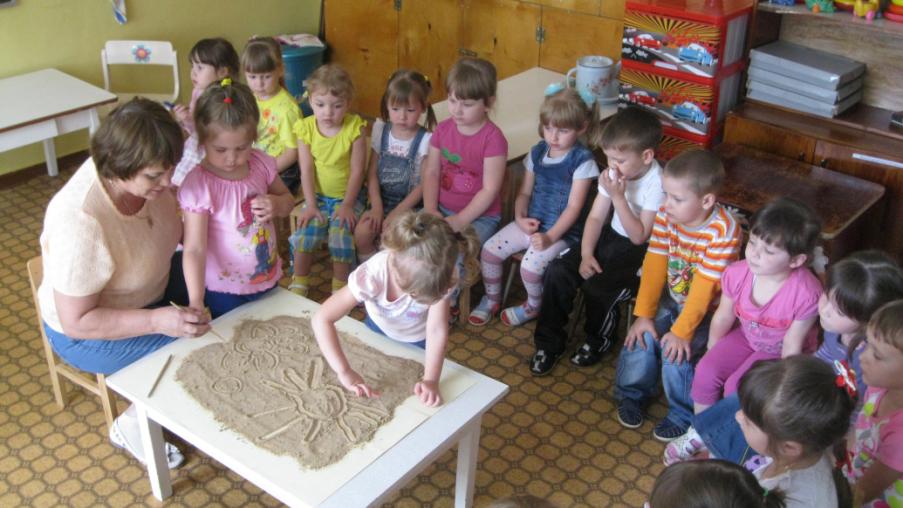 Оказывается, он бывает сухой и мокрый…
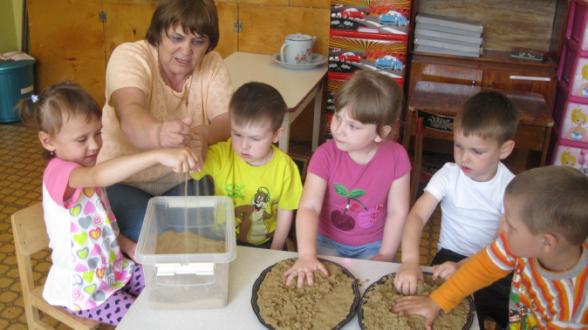 На песке остаются следы…
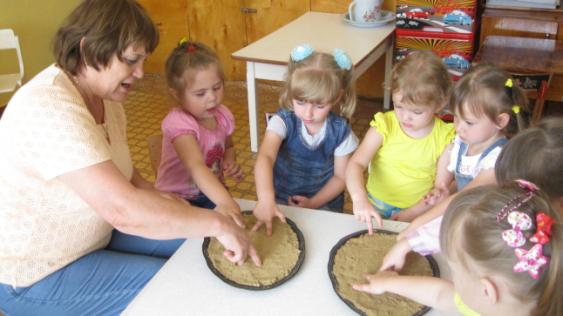 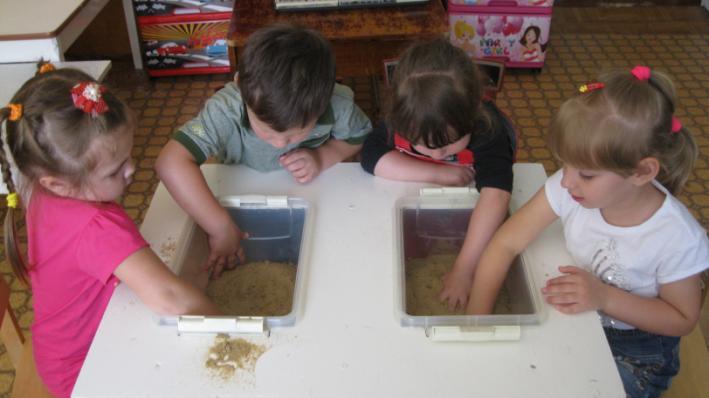 В песок можно прятать предметы…
Нужно помнить «песочные» правила
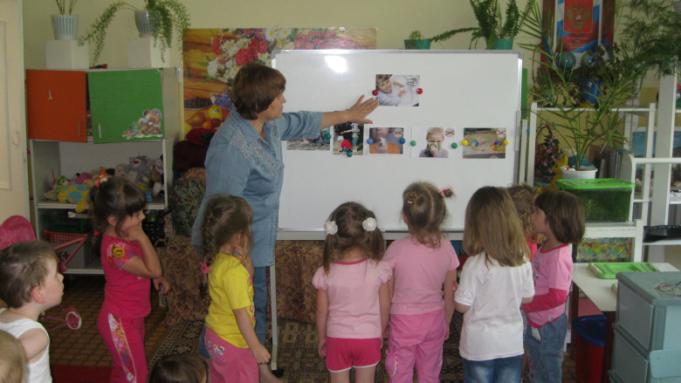 Песок сеется…
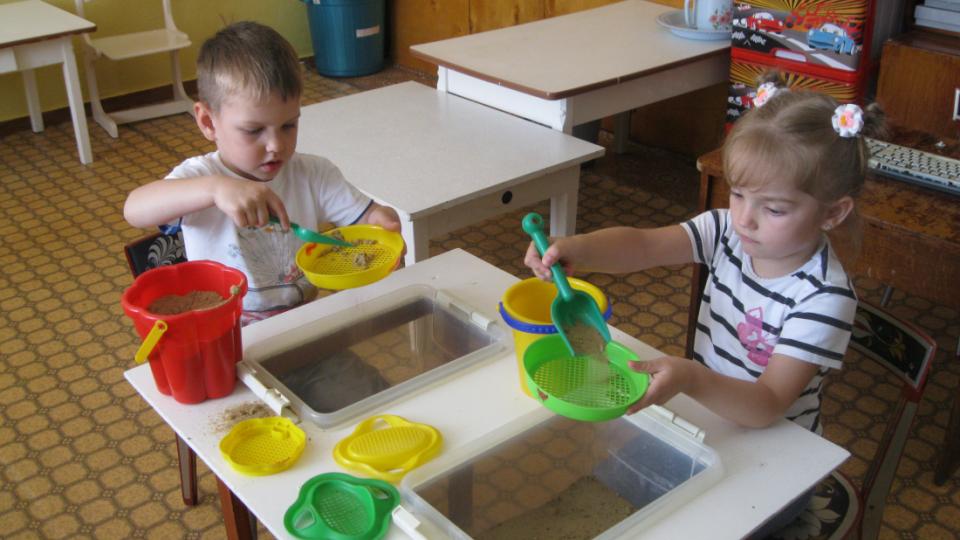 На улице играть с песком гораздо интереснее!
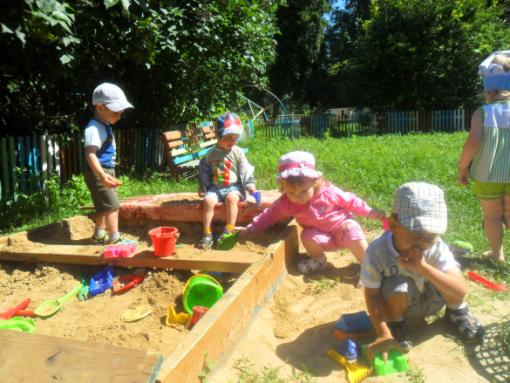 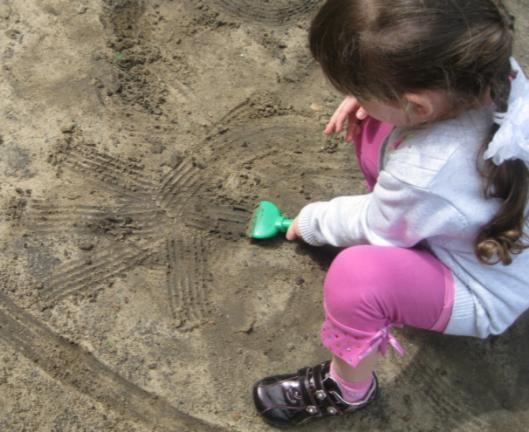 У песка много различных свойств…
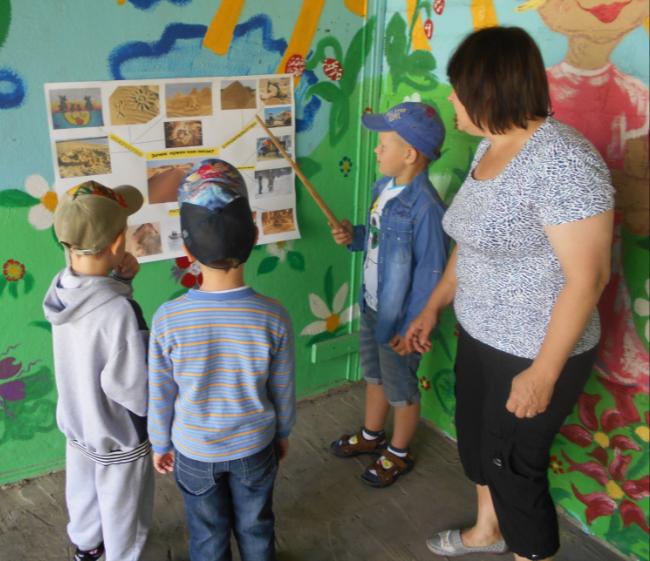 С песком можно проводить опыты…
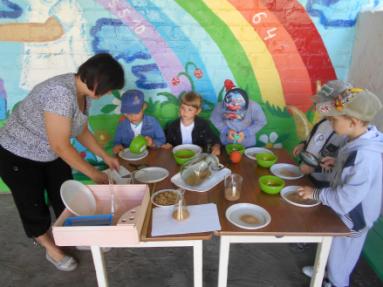 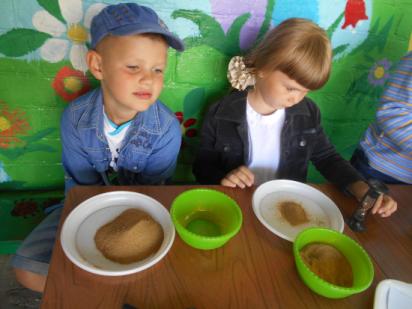 Песочные картины необычно красивы!
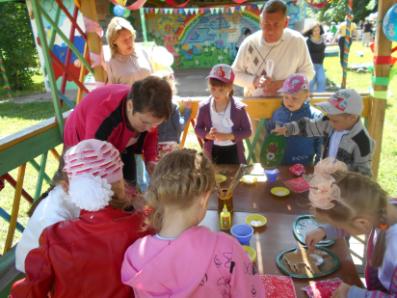 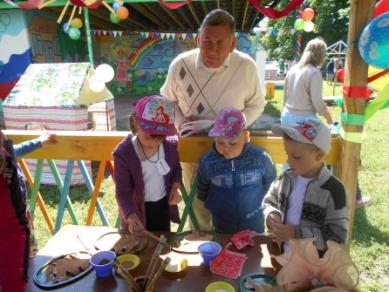 А если рядом родители, 
то работа спорится быстрее!
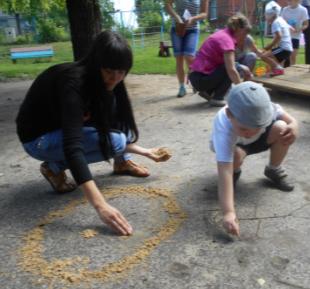 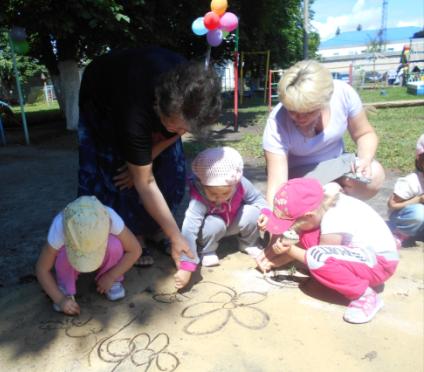 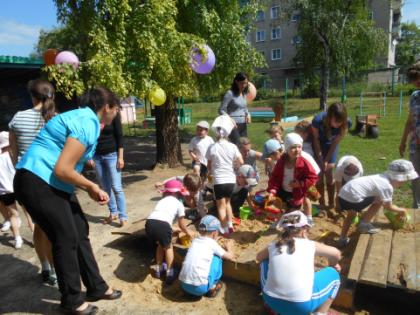 Песочные шедевры
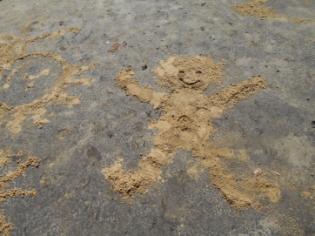 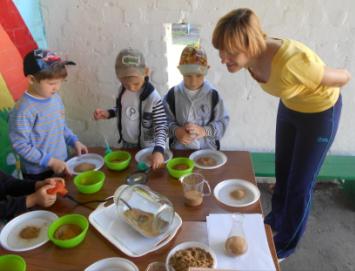 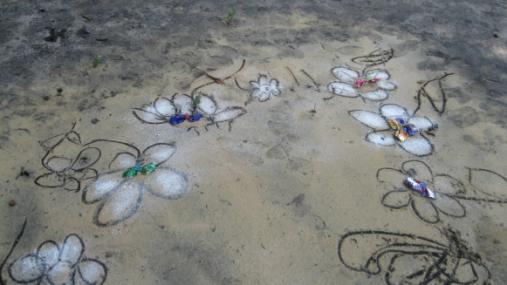 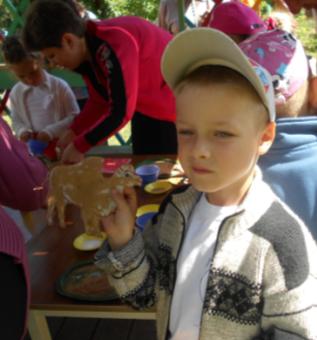 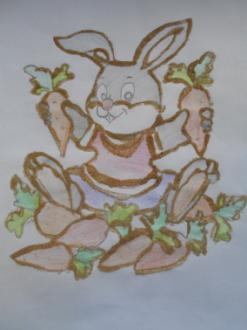 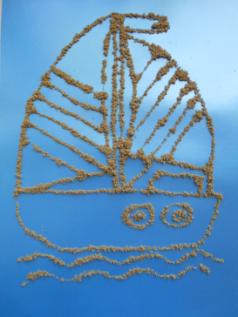 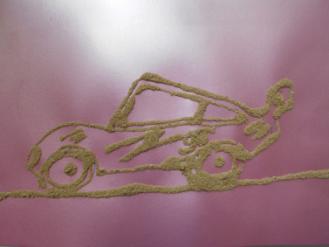 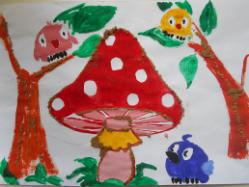 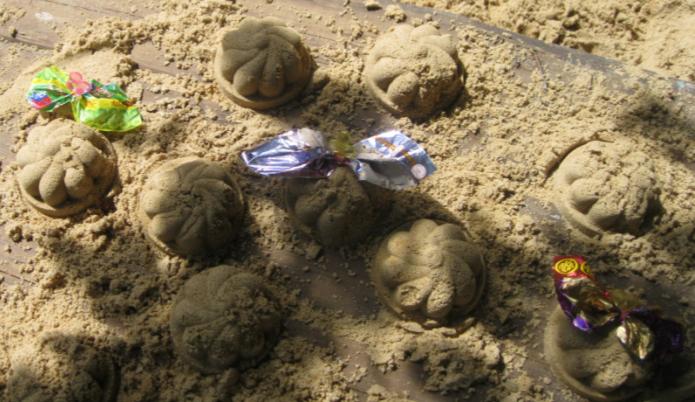 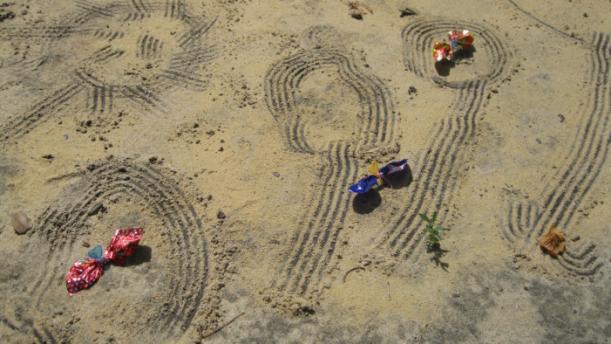 Слова благодарности и поздравления
от родителей воспитанников
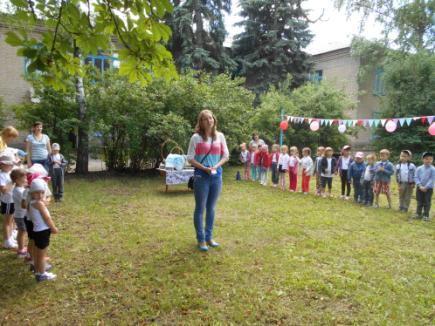 и заведующего ДОУ
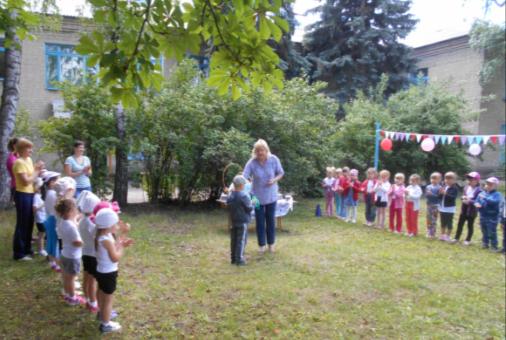 Какой же праздник без угощения?!
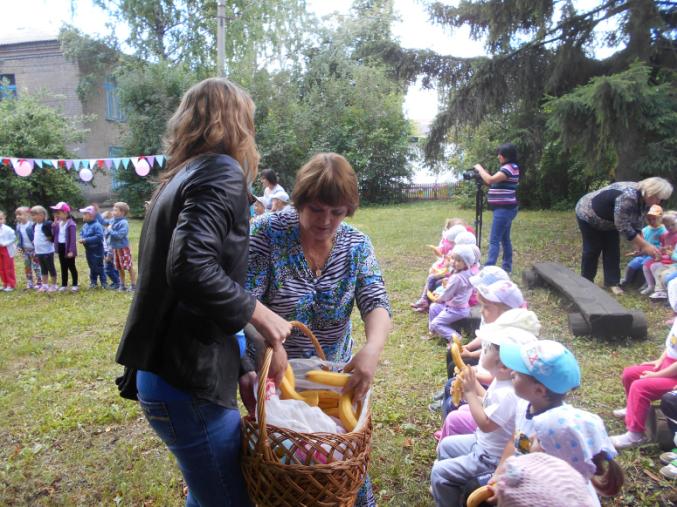 По заслугам и награда!
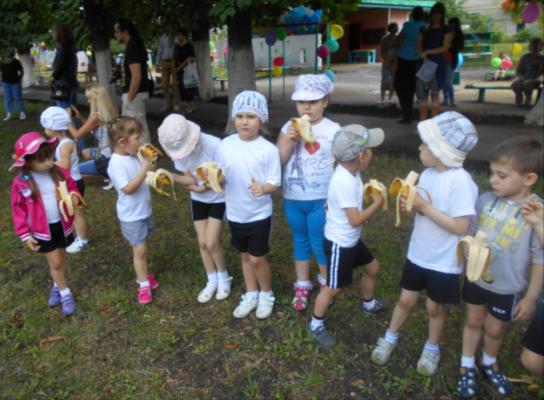 Мыльные пузыри летят высоко в небо 
и, наверное , исполняют 
заветные желания детворы…
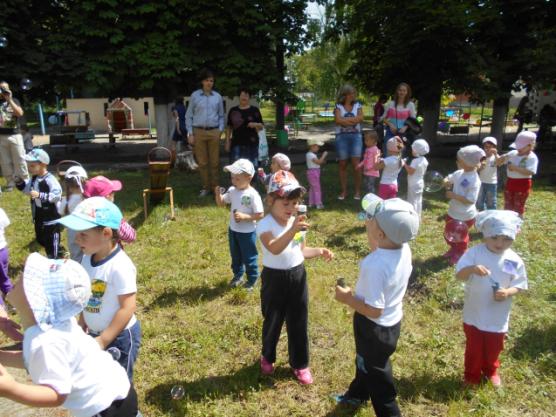 Гостями праздника стали
 родители воспитанников, 
педагоги Аннинского района,
 специалисты Отдела образования 
и телекомпания «Аннинское ТВ»
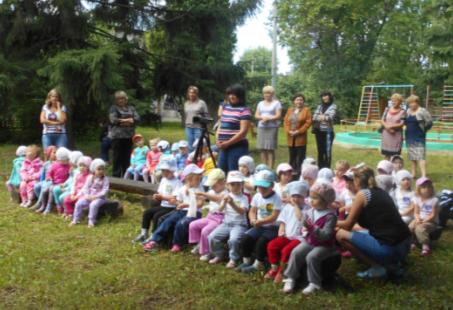 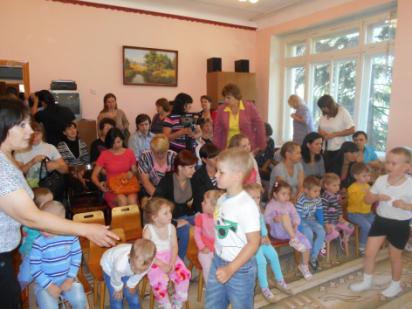 Творите вместе с детьми!
Создавайте песочные шедевры!
От Вашего творчества мир станет разноцветным и радостным!!!
Успехов, тепла, благополучия
 Вам и Вашим близким!!!